In 
The  Name  
Of   GOD
Diabetes in             Children &Adolescents
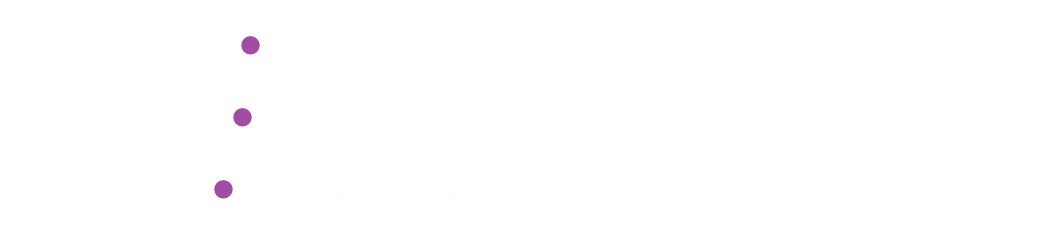 1
Agenda
1-Epidemiology
2-Definition 
3-Pathogenesis
4-Classifications
5-Other types of DM in children
6-Diagnosis & assessment
7-treatment
8-Special considerations (sick day, surgery, exercise)
9-Associated conditions
10-Complications
2
Epidemiology
Diabetes mellitus is a devastating disease that, according to the WHO, is expected to affect the lives of 380 million people by the year 2025.

It is also estimated that 5% of all deaths in the world are caused by diabetes.

The number of patients  will increase by 50% in the next 10 years.

Of concern, both T1D and T2D are increasing in youth and presenting at younger ages, implying a longer burden of disease and earlier onset of vascular complications.
3
Epidemiology
Type 1 diabetes accounts for over 90% of childhood and adolescent diabetes.

Although less than half of individuals with type 1 diabetes are diagnosed before the age of 15 years . 

Mean annual incidence rates for childhood type 1 diabetes (0–14 years age group) (0.1 to 57.6 per 100,000)

A seasonal variation in the presentation of new cases is well described, with the peak being in the winter months
4
Epidemiology
There is no recognizable pattern of  inheritance. 
The risk of diabetes to an identical twin of a patient with type 1 diabetes is about 36% 
For a sibling the risk is approximately 4% by age 20 years and 9.6% by age 60 years, compared with 0.5 % for the general population. 
The risk is higher in siblings of probands diagnosed at younger age 
Type 1 diabetes is 2–3 times more common in the offspring of diabetic men (3.6–8.5%) compared with diabetic women (1.3–3.6%)
5
Definitions
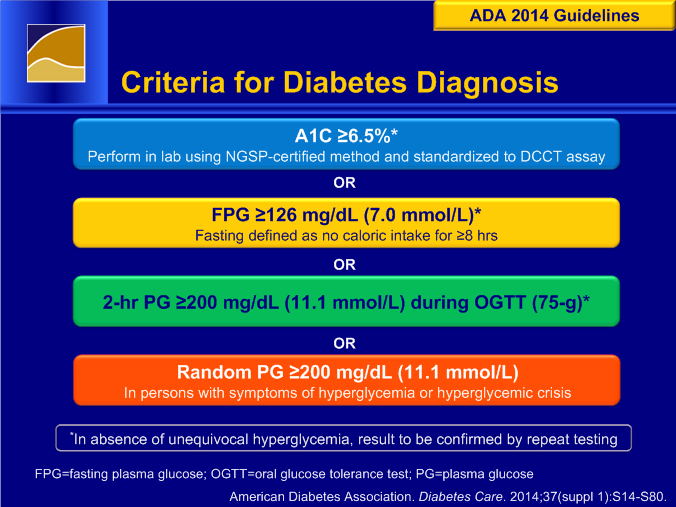 6
Definitions
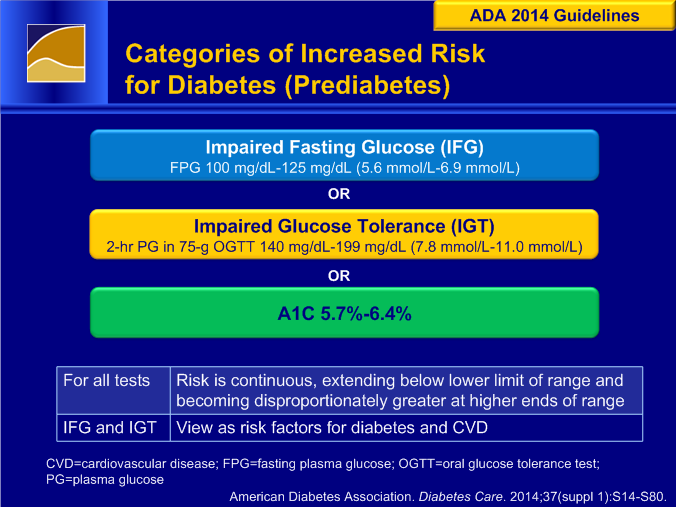 7
Definitions
In children and adolescents the A1C is not a criteria for diagnose of DM or IFG/IGT.
Recent studies question the validity of A1C in diagnosis of DM in pediatric population, and suggest OGTT or FPG as more suitable diagnostic tests.
OGTT should be done with 1.75 g/kg (up to 75 g) in children to diagnose DM.
In the absence of symptoms, hyperglycemia detected under conditions of acute infective, traumatic, or other stress may be transitory.
An OGTT should not be performed if diabetes can be diagnosed using fasting, random or post-prandial criteria as excessive hyperglycemia can result.
8
Pathogenesis
Most cases are due to T-cell mediated pancreatic islet ß-cell destruction.

Serological markers of an autoimmune pathologic process, including islet cell, GAD, IA-2 (Islet tyrosine phosphatase), IA- 2ß, or insulin autoantibodies, are present in 85-90% of individuals.

Clinical symptoms appear when approximately 90% of pancreatic beta cells are destroyed .
9
Pathogenesis
More than 40 distinct genomic locations provided evidence for association with T1D.
40–50% of genetic predisposition on short arm of  chromosome 6,  Class II HLA region of the major histo-compatibility complex (MHC) 
Whites HLA-DR3 or HLA-DR4, Blacks HLA-DR7, Japanese HLA-DR9. HLA-DR2 seems protective
11 other loci, chromosome 11 (INS-VNTR), T-cell activation and regulation genes (CTLA-4), protein tyrosine phosphatase N22 (PTPN22), genes in interleukin pathway (IL-2R) ,…
10
Pathogenesis
The environmental triggers (chemical and/or viral) which initiate pancreatic beta cell destruction remain largely unknown, but the process usually begins months to years before the manifestation of clinical symptoms.

Enterovirus infection has been associated with development of diabetes associated autoantibodies .

studies have shown that high birth weight is followed by an increased risk of type 1 diabetes in later life. 

Studies indicate that rapid weight gain during the first year of life is a risk factor for type 1 Diabetes.
11
Pathogenesis
Vitamin D supplementation is associated with a lower incidence of type 1 diabetes (24 and 33 per 100 000 years at risk, respectively) as compared with those who did not (204 per 100 000 years at risk). 
In addition, children who had a dose of 2000 IU daily had a decreased frequency of type 1 diabetes.
Low vitamin D, calcium, or dairy  is as associated with greater prevalence of DM-2 or metabolic syndrome.
 Vitamin D deficiency contributes to impaired insulin secretion and probably insulin action. 
Vitamin D receptors have also been identified in cells of the immune system
 The greatest increase in blood sugar was noted in those with 25 (OH) D levels below 40 nmol/L.
12
Classification
Diabetes can be classiﬁed into four clinical categories:
1-Type 1 diabetes (due to β-cell destruction, usually leading to absolute insulin deﬁciency)
2- Type 2 diabetes (due to a progressive insulin secretory defect on the background of insulin resistance)
3- Other speciﬁc types of diabetes( e.g., genetic defects in β-cell function, genetic defects in insulin action, diseases of the exocrine pancreas (such as cystic ﬁbrosis), and drug- or chemical-induced )
4- Gestational diabetes mellitus (GDM) (diabetes diagnosed during pregnancy that is not clearly overt diabetes)
Some patients cannot be clearly classiﬁed as type 1 or type 2 diabetic
13
Classification
I. Type 1
ß -cell destruction, usually leading to absolute insulin deﬁciency:
A. Immune mediated
B. Idiopathic

II. Type 2
May range from predominantly insulin resistance with relative insulin deﬁciency to a predominantly secretory defect with insulin resistance
14
Classification
III. Other speciﬁc types
A. Monogenic  defects of ß -cell function (MODY)
1. Chromosome 12, HNF-1a (MODY3) 
2. Chromosome 7, glucokinase (MODY2)
3. Chromosome 20, HNF-4a (MODY1)
4.Chromosome 13, insulin promoter factor; IPF-1 (MODY4)
5. Chromosome 17, HNF-1ß (MODY5) 
6. Chromosome 2, NeuroD1 (MODY6) 
7. Mitochondrial DNA mutation 
8. Chromosome 7, KCNJ11 (Kir6.2)
 9. Others
15
Classification
III. Other speciﬁc types
B. Genetic defects in insulin action 
1. Type A insulin resistance
 2. Leprechaunism
 3. Rabson-Mendenhall syndrome 
4. Lipoatrophic diabetes
5. Others
16
Classification
III. Other speciﬁc types
C. Diseases of the exocrine pancreas
1. Pancreatitis 
2. Trauma / pancreatectomy 
3. Neoplasia
 4. Cystic ﬁbrosis
 5. Hemochromatosis
6. Fibrocalculous pancreatopathy (in sever malnutrition)
7. Others
17
Classification
III. Other speciﬁc types
D. Endocrinopathies
1. Acromegaly
 2. Cushing’s syndrome 
3. Glucagonoma 
4. Phaeochromocytoma
 5. Hyperthyroidism 
6. Somatostatinoma
 7. Aldosteronoma 
8. Others
18
Classification
III. Other speciﬁc types
E. Drug- or chemical-induced
1. Vacor 
2. Pentamidine
3. Nicotinic acid
4. Glucocorticoids
5. Thyroid hormone
6. Diazoxide
7. ß-adrenergic agonists
8. Thiazides
9. Dilantin
10. α-Interferon
19
Classification
III. Other speciﬁc types
Viruses
Coxaschie B
Mumps
Rubella
Reoviruses
Congenital rubella
 Cytomegalovirus
20
Classification
III. Other speciﬁc types
G. Uncommon forms of immune-mediated diabetes
1. ‘‘Stiff-man’’ syndrome
2. Anti-insulin receptor antibodies
3. Polyendocrine autoimmune deﬁciencies APS I and II 
4.Others
21
Classification
III. Other speciﬁc types
H. Other genetic syndromes associated with diabetes
1. Down syndrome
2. Klinefelter syndrome
3. Turner syndrome
4. Wolfram syndrome
5. Friedreich’s ataxia
6. Huntington’s chorea
7. Laurence-Moon-Biedl syndrome
8. Myotonic dystrophy
9. Porphyria
10. Prader-Willi syndrome
22
T2DM in children
T2DM occurs when insulin secretion is inadequate to meet the increased demand posed by insulin resistance. 
in > 75% of cases in youth there is a ﬁrst or second-degree relative with T2DM.
with a sex ratio (male: female) varies from 1:4–1:6 
• without associated HLA speciﬁcities.
• without associated islet cell autoimmunity
T2DM is commonly associated with other features of the insulin resistance syndrome [hyperlipidemia, hypertension, acanthosis nigricans, ovarian hyperandrogenism, non-alcoholic fatty liver disease (NAFLD)]
23
T2DM in children
Testing for type 2 diabetes in asymptomatic children*
I-Overweight (BMI≥85th percentile )
Plus any two of the following risk factors:
1- Family history of type 2 diabetes in ﬁrst- or second-degree relative
2- Race/ethnicity (Native American, African American, Latino,)
3- Signs of insulin resistance or conditions associated with insulin resistance (acanthosis nigricans, hypertension, dyslipidemia, polycystic ovarian syndrome, or SGA)
4- Maternal history of diabetes or GDM during the child’s gestation 
Age of initiation: age≥ 10 years or at onset of puberty, if puberty occurs at a younger age
Frequency: every 3 years
24
ADA . 2014
Autoimmune T2DM (LADA)
The pathophysiology is unclear.
It most likely represents autoimmune T1DM in overweight or obese individuals with underlying insulin resistance. 
It has been postulated that obesity and insulin resistance may promote an inﬂammatory response to antigen exposure caused by apoptosis of beta cells .
in younger adult patients (25–34 years), resulting in more rapid development of insulin dependence, usually by 3 years duration 
The presence of islet cell antibodies (ICA) and GAD antibodies in adults with clinically typical T2DM has been referred to as latent autoimmune diabetes of adults or LADA.
25
Autoimmune T2DM (LADA)
Diabetes autoantibody testing also should be con- sidered in overweight/obese children > 13 years of age with a clinical picture of T1DM (weight loss, keto- sis/ketoacidosis), some of whom may have T2DM.
 
Antibodies will indicate an earlier need for insulin as well as the need to monitor for thyroid autoimmunity and to consider other autoimmune disorders associated with T1DM.
26
Management of Type 2
Lifestyle change should be the first step
Moderate exercise ≥ 60 min/d and < 2 h/d non- academic screen time)
The ﬁrst medication used should be metformin. 
Start at  low dose (500 mg/d)  due to possible GI effects.
It has the advantage over sulfonylureas of similar reduction in HbA1c without the risk of hypoglycemia.
Failure of mono therapy with metformin over 3 months indicates the need to add  sulfonylurea, or insulin alone or in combination.
27
Management of Type 2
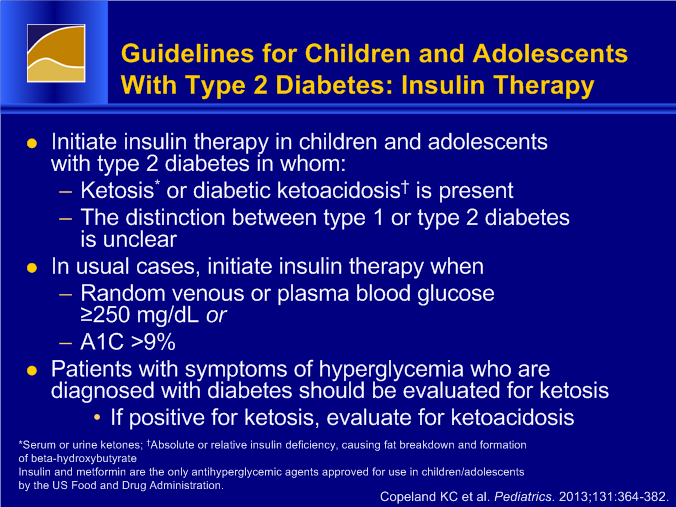 28
Monogenic diabetes
MODY was originally described as a disorder with the following characteristics:
 onset before 25 years of age,
 obesity is unusual
Autosomal dominant inheritance.
 Non-ketotic diabetes mellitus.
No need to insulin treatment or measurable C-peptide at least 3 (ideally 5) years after diagnosis
Not progressive, or slowly progressive and hyperglycemia responsive to diet or drugs for years to decades. 
Must be diabetes in one parent  (2 generations) and ideally a grandparent or child ( 3 generations)
29
Monogenic diabetes
Chromosome 12, HNF-1a (MODY3) 
2. Chromosome 7, glucokinase (MODY2)
3. Chromosome 20, HNF-4a (MODY1)
4.Chromosome 13, insulin promoter factor; IPF-1 (MODY4)
5. Chromosome 17, HNF-1ß (MODY5) 
6. Chromosome 2, NeuroD1 (MODY6) 
HNFs, IPF-1 α, and NEUROD 1 regulates the genes and synthesis of proteins like insulin gene, Krebs cycle enzymes and GLUTs. Glucokinase  is expressed in β-cells and liver. It is Glucose sensor” in β-cells
In all MODYs pharmacological treatment is needed( except in MODY2).
SUR is the drug of choice for MODY
30
Monogenic diabetes
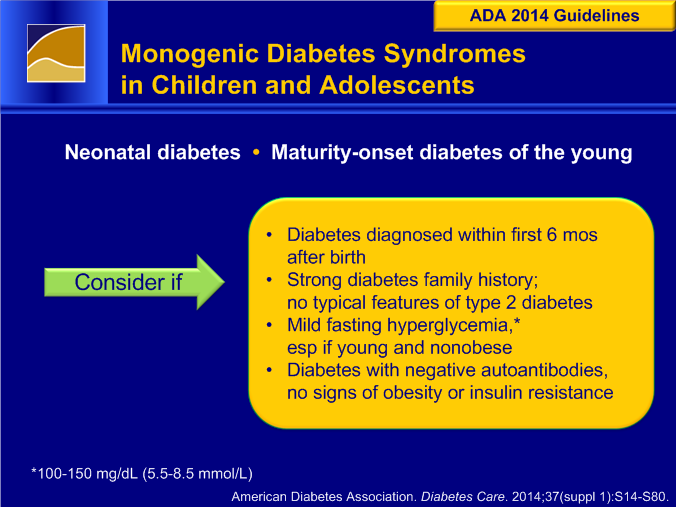 31
The β-Cell & MODY-Related Proteins
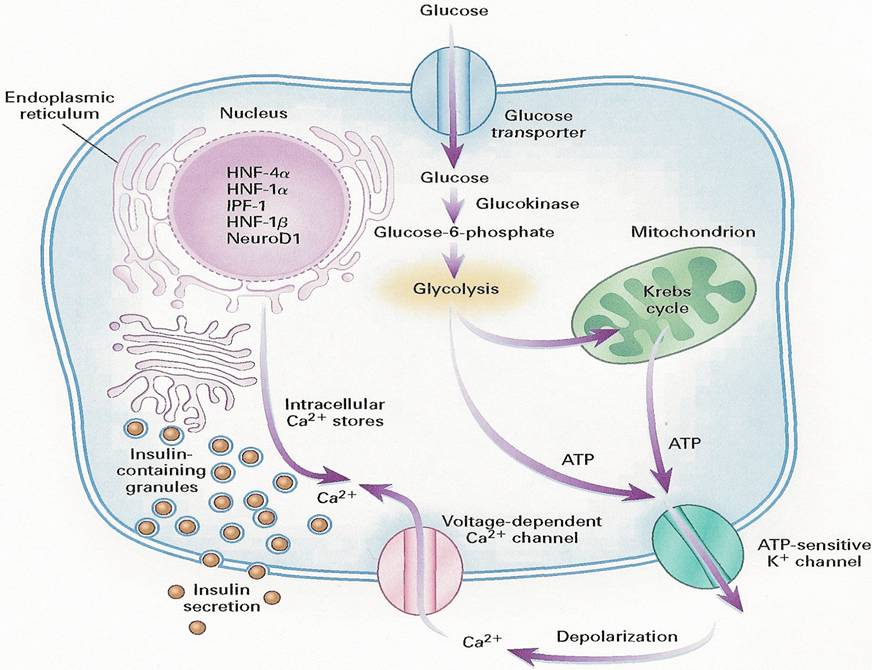 32
Neonatal diabetes
This rare condition (1 in 400,000 births) 
DM diagnose within first 6 months of life.
May be associated with IUGR
There are 2 types: 
1-TNDM : which resolved at median 12 weeks
 Approximately half of the cases are transient have been associated with paternal isodisomy and other imprinting defects of chromosome 6, ( ZAC and HYAMI gene on 6q24) or mutation of HNF-1ß, SUR1 (ABCC8), and sometimes Kir6.2. 
 There are higher risk of ( up to 50% ) relapse diabetes may appear later in life.
33
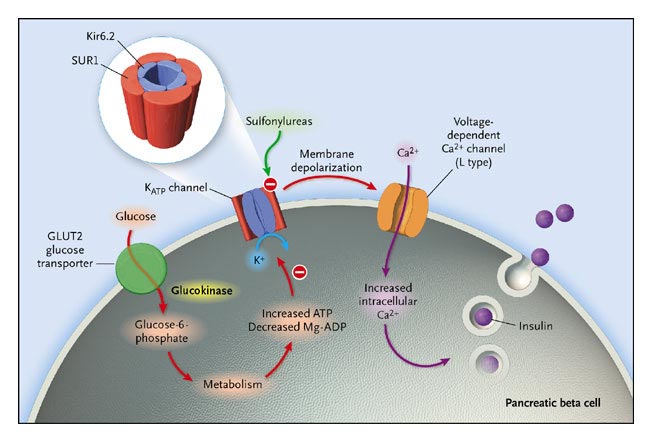 34
Neonatal diabetes
2-PNDM : which required lifelong treatment
 Mutation in KCNJ11 gene encoding Kir6.2 subunit  of K-ATP channel or mutation in SUR1 (ABCC8), Glucokinase, INS, FOXP3, IPF-1, PTF1A. 
Activating mutations of KCNJ11, which is the gene encoding the ATP-Sensitive Potassium Channel Subunit Kir6.2 (7p15-p13)
Mutations of the Insulin Promoter Factor-1 (chromosome7) in which there is pancreatic  aplasia.
 Homozygote glucokinase deﬁciency (chromosome 7)
 Mutations of the FOXP3 gene (T cell regulatory gene) as part of the IPEX syndrome
35
Mitochondrial diabetes
sensorineural deafness is common and is characterized by progressive non-autoimmune beta-cell failure.

 Maternal transmission of mutated mitochondrial DNA (mtDNA) can result in maternally inherited diabetes.

 Point substitution of nucleotide in position 3243 (A to G) in Mito-t-RNA (Leu UUR gene) is the most common cause. 
Around 1-1.5% of type 2 DM population are MID.
36
Mitochondrial DM
The range of age of onset is very wide, usually presents in early adulthood
The clinical presentation is variable , it may mimic type 1 or type 2 DM.
The mechanism possibly associated with  gluco-sensoric function impairment and decreased insulin secretion of β-cell. 
There are also some degree of pancreas atrophy.
In some patients insulin therapy is needed but in others maybe diet alone is enough.
Metformin is contraindicated  in MIDD because of potential risk of  lactic acidosis.
37
Drug induced diabetes
1-In neurosurgery: large doses of dexamethasone 
2-In oncology: L-asparaginase, high dose glucocorticoids, cyclosporine or tacrolimus  may be associated with diabetes.    L-asparaginase usually causes a reversible form of diabetes.  Tacrolimus and cyclosporine may cause a permanent form of diabetes.
 Often the diabetes is cyclical and associated with the chemotherapy  cycles, 
3-Following transplantation, the use of high dose steroids and tacrolimus; 
4- Diabetes can also be induced by the use of atypical antipsychotics including olanzapine (Zyprexa), risperidol (Risperdal), quetiapine (Seroquel), and ziprasidone (Geodon)
38
Stress hyperglycemia
Stress hyperglycemia has been reported in up to 5% of children presenting to an emergency department. 
Acute illness or injury; traumatic injuries, febrile seizures and elevated body temperature (>39 degrees).

 The reported incidence of progression to overt diabetes varies from 0% to 32%. 

 Children with incidental hyperglycemia without a serious concomitant illness were more likely to develop diabetes than those with a serious illness .
39
T1 DM in children
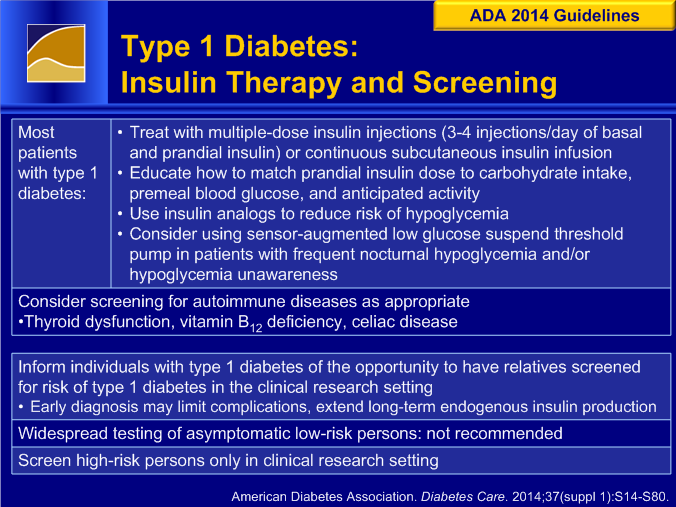 40
Insulin therapy
Pharmacokinetics of Available Insulin Products
41
Insulin regimens.
I-Two injections daily:
 of a mixture of short or rapid and intermediate acting insulin (before breakfast and the main evening meal). Children on twice daily regimens often require more (perhaps two-thirds) of their total daily insulin in the morning and less (perhaps 1/3) in the evening.
 II-Three injections daily:
 using a mixture of short or rapid and intermediate acting insulin before breakfast; rapid or regular insulin alone before afternoon snack or the main evening meal; intermediate acting insulin before bed or variations of this.
III- Basal-bolus regimen
 of the total daily insulin requirements, 40–60% should be basal insulin, the rest pre-prandial rapid-acting or regular insulin.
42
Insulin regimens.
Breakfast
Lunch
Dinner
Aspart	Aspart	Aspart
Lispro	Lispro	Lispro
Glulysene   Glulysine     Glulysine
Plasma insulin
Glargine
or
Detemir
4:00
8:00
12:00
16:00
20:00
24:00
4:00
8:00
Time
43
Insulin regimens.
• Glargine can be given before breakfast, before dinner or at bedtime with equal effect, but nocturnal hypoglycemia occurs signiﬁcantly less often after breakfast injection 
Glargine is often given once a day, but many children may need to be injected twice a day 
 When transferring to glargine as basal insulin, the total dose of basal insulin needs to be reduced by approximately 20% to avoid hypoglycemia.
 Detemir is most commonly given twice daily in children When transferring to detemir from NPH, the same doses can be used to start with.
44
Glycemic targets
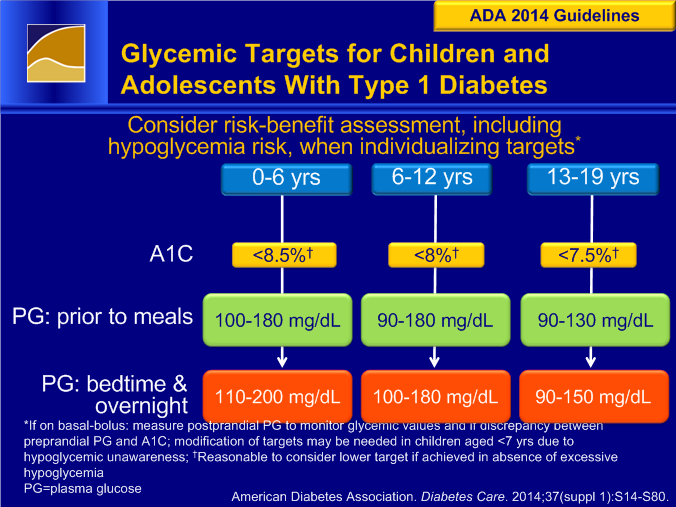 45
Guide to adjusting insulin dosage
46
Insulin regimens.
Blood glucose levels tend to rise in the hours of the morning (usually after 0500 hours) prior to waking. This is called the dawn phenomenon. 

In non-diabetic individuals the mechanisms include increased nocturnal growth hormone secretion, increased resistance to insulin action and increased hepatic glucose production. 

These mechanisms are more potent in puberty.

Morning hyperglycemia can in some cases be preceded by nighttime hypoglycemia called Somogi phenomenon
47
Assessment and monitoring
Measurement is best determined by self-monitoring of blood glucose(SMBG) in theses situations:
Pre- and post-meals, bedtime (7 tests/day) 
Pre-meals, bedtime (4 tests/day) 
When symptoms of hypoglycaemia occur 
When a top-up dose of insulin is needed
Urinary glucose reﬂects glycemic levels over the preceding several hours and is affected by the renal threshold for glucose, around 10–11 mmol/L (180–200 mg/dl).
 Urine Glc has uncertain correlation with BG levels; 
Inability to detect hypoglycemia or monitor response to treatment of hypoglycemia;
48
Assessment and monitoring
Monitoring of urinary or blood ketones:
 Urine or blood ketone measurement should be monitored during  hyperglycemia, sick days, and impending ketoacidosis .
A urinary ketone reading of
<0.5 mmol/L is normal, and no action is needed.
0.5–1.5 mmol/L( trace) : Give additional s.c. injection of a rapid-acting insulin if BG is elevated to 10 mmol/L (180 mg/dL) or above.
1.5–3.0 mmol/L(moderate): High risk of ketoacidosis, but usually can be managed with oral ﬂuids and s.c injection of a rapid-acting insulin diabetes
>3.0 mmol/L(large) is usually accompanied by acidosis. Urgent contact  Emergency Department (E.D.) is needed.
49
Assessment and monitoring
HbA1c
Glucose irreversibly attached to the  hemoglobin during the life cycle of the circulating red cell (which is approximately 120 d) forming glycated hemoglobin.

HbA1c reﬂects levels of glycemia over the preceding 4–12 wk, the most recent week is not included because the most recent glycation is reversible HbA1c.
50
Assessment and monitoring
Monitoring is most useful measure in evaluating metabolic control and have close relationship with later micro vascular and macro vascular complications . 

The target HbA1c for all age-groups is recommended to be < 7.5%.
As teens approach adulthood, targets similar to those of the adult population should be approached (< 7%). 
The youngest children (<6 yr) are at increased risk for adverse neurologic outcomes so the target is higher
51
Assessment and monitoring
Fructosamine and other glycated products:
Fructosamine measures the glycation of serum proteins such as albumin and reﬂects glycemia over the preceding 3–4 wk. 
It is therefore used for the assessment of shorter periods of control than HbA1c.
Fructosamine or glycated albumin may be useful in monitoring glucose control over time in individuals with abnormal red cell survival time. 
Fructosamine and other glycated products have not been evaluated in terms of later vascular risk.
52
A1C and average glucose
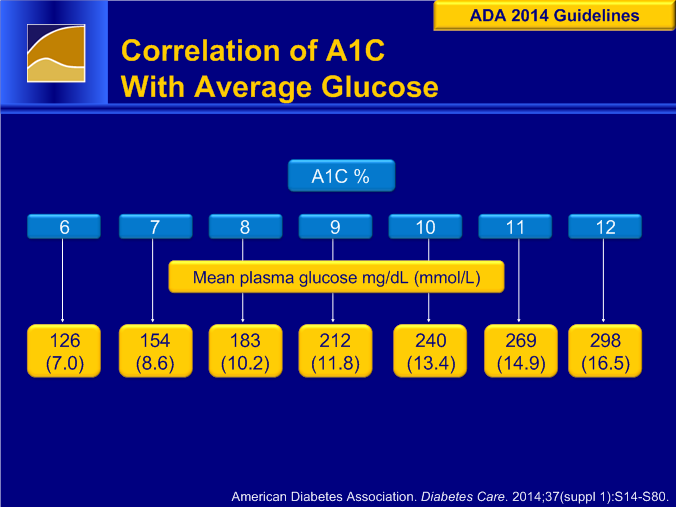 53
Diabetic ketoacidosis
The combination of low serum insulin and high counter-regulatory hormone (catecholamines, glucagon, cortisol and growth hormone) results in an accelerated catabolic state by:
increased glucose production by the liver and kidney (via glycogenolysis and gluconeogenesis),
 impaired peripheral glucose utilization resulting in hyperglycemia and hyperosmolality,
 increased lipolysis and ketogenesis, causing ketonemia and metabolic acidosis. 
15-70% of new cases present with DKA
54
Diabetic ketoacidosis
DKA Definition:
1-Hyperglycemia (blood glucose >250 mg/dL)
2- Venous pH <7. 3 (7.25) or bicarbonate <15 mmol/L
3- Ketonemia and ketonuria. 

Clinical manifestations of diabetic ketoacidosis
• Dehydration
• Rapid, deep, sighing (Kussmaul respiration)
• Nausea, vomiting, and abdominal pain 
• Progressive loss of consciousness
• Increased leukocyte count with left shift
55
Diabetic ketoacidosis
56
HHS
Hyperglycemic hyperosmolar state (HHS), also referred to as hyperosmolar non-ketotic coma, may occur in young patients with T2DM ,but rarely in T1DM subjects.
 The criteria for HHS include:
- plasma glucose >33.3 mmol/L (600 mg/dL)
-arterial pH > 7.30
- serum bicarbonate > 15 mmol/L
- small ketonuria, absent to mild ketonemia
- effective serum osmolality > 320 mOsm/kg
- stupor or coma
57
DKA versus HHS
It is important to recognize that overlap between DKA and HHS.
Some patients with HHS, especially when there is very severe dehydration, have mild or moderate acidosis. 
Conversely, some children with T1DM may have features of HHS (severe hyperglycemia) if high carbohydrate containing beverages have been used to quench thirst and replace urinary losses prior to diagnosis 
Euglycemic ketoacidosis : Partially treated children and children who have consumed little or no carbohydrate may have, on rare occasion, only modestly increased blood glucose concentrations
58
Management of DKA
1-Assess clinical severity of dehydration .
 Clinical assessment of dehydration is inaccurate . 
 The three most useful individual signs for assessing dehydration in young children are:
1-Prolonged capillary reﬁll time (normal capillary reﬁll is 1. 5-2 s) 
2-Abnormal skin turgor (’tenting’ or inelastic skin) 
3- Hyperpnea
 ≥10% dehydration is suggested by the presence of weak or impalpable peripheral pulses, hypotension, and oliguria.
59
Management of DKA
2-Biochemical assessment:
Measurement of serum or plasma glucose, electrolytes , blood urea nitrogen, creatinine, osmolality, VBG or ABG, calcium, P, CBC, hemoglobin . 
Elevated white blood cell count in response to stress is characteristic of DKA and is not necessarily indicative of infection 
Perform a urinalysis for ketones.
Measurement of blood ß-hydroxybutyrate , if available
If measurement of serum potassium is delayed, perform an electrocardiogram (ECG)
60
Management of DKA
PICU admission in cases:
1-Children with severe DKA (long duration of symptoms, compromised circulation, or depressed level of consciousness) 
2-Those who are at increased risk for cerebral edema (e.g., < 5 years of age, severe acidosis, low PCO , high BUN)
3-There should be documentation on a ﬂow chart of hour-by-hour clinical observations, vital signs, GCS Score IV and oral medications, ﬂuids,  and laboratory results.
61
Management of DKA
I-Fluid therapy
Patients with DKA have a deﬁcit in extracellular ﬂuid (ECF) volume that usually is in the range 5–10% 
Clinical estimates of the volume deﬁcit are subjective and inaccurate, in moderate DKA use 5–7% and in severe DKA 7–10% dehydration.
Increased BUN and HCT may be useful markers of the severity of ECF contraction 
 For patients who are severely volume depleted, isotonic saline (or Ringer’s lactate) in 20 mL/kg boluses infused as quickly as possible..
62
Management of DKA
Subsequent ﬂuid replacement should be with 0.9% saline or Ringer’s acetate for at least 4–6 hours.  
Thereafter, deﬁcit replacement should be with a 0.45% saline 
The rate of deficit replacement should be calculated over 36-48 hours (1/3-1/2 in first 12h  and ½- 2/3 in remained 24h) 
Infuse ﬂuid each day at a rate rarely in excess of 1.5–2 times the usual daily maintenance requirement based on age, weight, or body surface area 
Urinary losses should not routinely be added to the calculation of replacement ﬂuid
63
Management of DKA
The sodium content of the ﬂuid may need to be increased if measured serum sodium is low and does not rise appropriately as the plasma glucose concentration falls . 
The serum sodium concentration is an unreliable for two reasons:
(1) Glucose, largely restricted to the extracellular space, causes osmotic movement of water into the extra cellular space thereby causing dilutional hyponatremia
(2)the low sodium content of the elevated lipid fraction of the serum in DKA. 
The latter is not a concern with most modern methods for measuring sodium
64
Management of DKA
Anion gap = Na − (Cl + HCO3), normal is 12 ±2 (mmol/L)
In DKA the anion gap is typically 20–30 mmol/L; an anion gap >35 mmol/L suggests concomitant lactic acidosis
 Corrected sodium = measured Na + 2([plasma glucose−5.6] /5.6) (mmol/L)
Each 100 mg/dl increase in Glc causes 1.6 meq/l decreasing in Na
•The plasma osmolality can be estimated by:
[2 x Na(meq/L)]+[glucose(mg/dL)÷ 18]+[BUN(mg/dL)÷ 2.8]
In hyperlipidemia true Na calculated by:
 corrected Na= measured Na (meq/l)[0.021Tg(g/dl)+ 0.994]
65
Management of DKA
II-Insulin therapy
Although rehydration alone causes some decrease in blood glucose concentration,  insulin therapy is essential to normalize blood glucose and suppress lipolysis and ketogenesis 
Start insulin infusion 1–2 hours after starting ﬂuid replacement therapy.
Dose: 0.1 unit/kg/hour (for example, one method is to dilute 50 units regular  insulin in 500 mL normal saline, 1 mL= 0.1 IU)
IV bolus is unnecessary , may increase the risk of cerebral edema , and should not be used at the start of therapy
66
Management of DKA
Insulin infusion should remain at 0.1 unit/kg/hour at least until resolution of DKA (Ph >7.25, bicarbonate >15 mmol/L), which invariably takes longer than normalization of blood glucose concentrations.

After insulin therapy, Glc decreases at a rate of 2–5 mmol/L/hour, (35-90 mg/dl/h) depending on the timing and amount of glucose administration.
To prevent rapid decrease in plasma Glc and hypoglycemia, 5% glucose should be added to the IV ﬂuid (e.g., 5% glucose in 0.45% saline) when the plasma glucose falls to approximately 14–17 mmol/L (250–300 mg/dL)
67
Management of DKA
If continuous IV administration is not possible, hourly or 2-hourly SC or IM administration of a short- or rapid-acting insulin analog is safe, but should not be used in subjects whose peripheral circulation is impaired.

Initial dose SC: 0.3 unit/kg, followed 1 hour later by SC insulin lispro or aspart at 0.1 unit/kg every hour, or 0.15–0.20 units/kg every two hours.

If blood glucose falls to <14 mmol/L (250 mg/dL) before DKA has resolved, (pH still < 7.30), add 5% glucose and continue with insulin as above
 Aim to keep blood glucose at about 11 mmol/L (200 mg/dL) until resolution of DKA.
68
Management of DKA
When ketoacidosis has resolved, oral intake is tolerated, and the change to SC insulin is planned.

 To prevent rebound hyperglycemia the ﬁrst SC injection should be given 15–30 minutes (with rapid- acting insulin) or 1–2 hours (with regular insulin) before stopping the insulin infusion to allow sufﬁcient time for the insulin to be absorbed
69
Management of DKA
III-Potassium supplement:
Children with DKA suffer total body potassium deﬁcits of the order of 3 to 6 mmol/kg 
Intracellular potassium is depleted because of trans-cellular shifts of this ion caused by hypertonicity 
 Glycogenolysis and proteolysis secondary to insulin deﬁciency cause potassium efﬂux from cells. 
Potassium is lost from the body from vomiting and as a consequence of osmotic diuresis.
 Volume depletion causes secondary hyper-aldosteronism, which promotes urinary potassium excretion.
70
Management of DKA
Thus, total  body depletion of potassium occurs, but at presentation serum potassium levels may be normal, increased or decreased. 
Renal dysfunction, by enhancing hyperglycemia and reducing potassium excretion, contributes to hyperkalemia .
 Administration of insulin and the correction of acidosis will drive potassium back into the cells, decreasing serum levels 
Replacement therapy is required regardless of the serum potassium concentration
71
Management of DKA
The starting potassium concentration in the infuse should be 40 mmol/L.
 Subsequent potassium replacement therapy should be based on serum potassium measurements.
• If K+ <3.5 mEq/L, hold insulin and give K+ 40-60 mEq/lit under monitoring
 • If K+ is between 3.5 and 5.5 mEq/L, give K+ 20 to 40 mEq per liter IV fluid; 
 • If K+ >5.5 mEq/L do not give K+; check K+ every 2 hours. Give insulin: 
• Do not give insulin if initial serum K+ is below 3.5 mEq/L; replete K+ first.
 The maximum rate is usually 0.5 mmol/kg/hr
72
Management of DKA
IV-Alkali therapy:
Severe acidosis is reversible by ﬂuid and insulin replacement; 
Insulin stops further ketoacids production and allows ketoacids to be metabolized, which generates bicarbonate .
 Treatment of hypovolemia improves tissue perfusion and renal function, thereby increasing the excretion of organic acids. 
Bicarbonate therapy may cause paradoxical CNS acidosis; rapid correction of acidosis with bicarbonate causes hypokalemia 
It increases the risk of cerebral edema.
73
Management of DKA
Indications of alkali therapy include:
1- patients with severe acidemia (arterial pH <6.9-7)
2- in whom decreased cardiac contractility and peripheral vasodilatation can further impair tissue perfusion,
3-patients with life-threatening hyperkalemia .
If bicarbonate is considered necessary, cautiously give 1–2 mmol/kg over 60 minutes 
Or 
If the arterial pH is between 6.90 and 7.00, give 40 meq/m2 of sodium bicarbonate over two hours. 
• If the arterial pH is below 6.90, give 80 meq/m2 of sodium bicarbonate  over two hours.
74
Management of DKA
Cerebral edema usually develops 4–12 hours after treatment has started, but can occur before treatment has begun  or, may develop 24–48 hours after treatment .
Cerebral edema warning signs:
headache 
inappropriate slowing of heart rate 
recurrence of vomiting 
change in neurological status (restlessness, irritability, increased drowsiness, incontinence) 
Speciﬁc neurologic signs (e.g. cranial nerve palsies, abnormal pupillary responses) 
rising blood pressure 
decreased oxygen saturation
75
Management of DKA
The pathogenesis is unclear. 
 factors that have been associated with  higher  risk are:
• Younger age 
• New onset diabetes 
• Longer duration of symptoms 
Greater hypocapnia at presentation after adjusting for degree of acidosis 
• Increased serum urea nitrogen at presentation 
• More severe acidosis at presentation 
• Bicarbonate treatment for correction of acidosis 
•An attenuated rise in measured serum sodium concentrations 
• Greater volumes of ﬂuid given in the ﬁrst 4 hours 
• Administration of insulin in the ﬁrst hour of ﬂuid treatment
76
Management of DKA
Major criteria:
• Altered mentation/ﬂuctuating level of consciousness
• Sustained heart rate deceleration(decrease>20 Bpm minute) not attributable to improved intravascular volume or sleep state
• Age-inappropriate incontinence
Minor criteria:
• Vomiting
• Headache
• Lethargy or not easily arousable
• Diastolic blood pressure >90 mm Hg
• Age < 5years 
One diagnostic criterion, two major criteria, or one
major and two minor criteria have a sensitivity of 92% and a false positive rate of only 4%.
77
Management of DKA
• Reduce the rate of ﬂuid administration by one-third.
• Give mannitol 0.5–1 g/kg IV over 20 minutes and repeat if there is no initial response in 30 minutes to 2 hours 
• Hypertonic saline (3%), 5–10 mL/kg over 30 minutes, may be an alternative to mannitol or a second line of therapy if there is no initial response to mannitol.
 Elevate the head of the bed
• Intubation may be necessary for the patient with impending respiratory failure to reduce pco2 25-30 mmHg
But aggressive hyperventilation (to a pCO <22 mm Hg) has been associated with poor outcome and is not recommended
78
Hypoglycemia
Hypoglycemia is one of the most common acute complications of the treatment of type 1 diabetes.

Non-modiﬁable predictors of severe hypoglycemia are:
• Age (infancy and adolescence) 
• Increased duration of diabetes .

Modiﬁable predictors are:
• Lower hemoglobinA1c (HbA1c) and
• Higher insulin dose.
79
Hypoglycemia
In non-diabetic individuals, counter-regulatory systems are activated at a plasma glucose  3.6–3.9 mmol/L (65–70 mg/dL)
 while symptoms of hypoglycemia occur at a PG of <3.0 mmol/L (54 mg/dL) and cognitive dysfunction at <2.7 mmol/L (49 mg/dL).
 Asymptomatic hypoglycemia in persons with diabetes is deﬁned as the occurrence of a plasma glucose value<4  mmol/L (70 mg/dL) without signs or symptoms of adrenergic release.
Children may also exhibit behavioral or mood changes when their BG falls but remains within or above the normal range
80
Hypoglycemia
The BG threshold for neuro-glycopenia neither varies as much with the level of glucose control nor with antecedent hypoglycemia.
 Therefore, neuro-glycopenia may occur before autonomic activation and with reduced awareness of the onset of hypoglycemia “hypoglycemia unawareness” 
The syndrome is usually associated with decreased glucagon and/or epinephrine out- put .
 There is evidence that loss of awareness of hypoglycemia can be reversed by avoiding hypoglycemia for 2–3 weeks.
81
Hypoglycemia
Hypoglycemia has often been described as mild, moderate, or severe based on the individual’s ability to treat him/herself. 
In mild to moderated hypoglycemia, child or parent is aware of, responds to, and treats the hypoglycemia orally after documenting a BG level of = 3.9 mmol/L (70 mg/dL).
 Asymptomatic hypoglycemia applies when the child is not symptomatic with hypoglycemia but the BG is documented to be =3.9 mmol/L (70 mg/dL).
Severe hypoglycemia: The child is having altered mental status and cannot assist in their care, is semiconscious or unconscious, or in coma ± convulsions and may require parenteral therapy (glucagon or i.v. glucose).
82
Treatment of Hypoglycemia
The goal is to restore the BG level to euglycemia [BG = 5.6 mmol/L (100 mg/dL)].
The capillary BG estimation at low BG levels, is less accurate than at higher levels, therefore, low BG numbers should be interpreted with caution.
If the BG is 60-70 mg/dl(mild/ moderate)  and the child does not have uncomfortable symptoms, immediate intake of most carbohydrates will raise the BG sufﬁciently. 
In adults, 20 g of carbohydrate in the form of glucose tablets raised BG by approximately 2.5–3.6 mmol/L (45-65 mg/dL). This has been extrapolated to  0.3  g/kg in children 
 1 g glucose should raise BG by approximately 0.17 mmol/L (3 mg/dL
83
Treatment of Hypoglycemia
If sucrose or fructose are used, slightly higher amounts are required compared to pure glucose.
Severe hypoglycemia rapidly reversed by injection of  glucagon 10–30 mcg/kg body weight IM or Sc (0.5 mg for age < 12 yr, 1.0 mg for ages >12 yr) 
Dextrose 10% at a dose of 200–500 mg/kg or 2-5 cc/kg(dextrose 10% is 100 mg/mL) to reverse the hypoglycemia 
If IV line is not accessible administer a rapid acting source of glucose (e.g. glucose gel or honey) into the buccal pouch.
After 15 min of treatment, repeat if hypoglycemia continues.
84
Emergency Kit Contents
1 mg of freeze-dried glucagon (Vial)
 1 ml of water for  reconstitution (Syringe)
Combine immediately before use
85
[Speaker Notes: This photo shows the inside of a glucagon emergency kit. Glucagon must be injected.
Instructions are included in package 
In addition to participating in this training, instructions inside the kit should be reviewed.
Within the glucagon kit are:
a syringe pre-filled with a saline and 
a vial of powdered glucagon. 
Combine the glucagon for injection immediately before use by following the instructions that are included with the glucagon kit.]
Nocturnal hypoglycemia
Nocturnal hypoglycemia in 30–45% of children treated with the combination of evening regular (soluble) and intermediate-acting insulin.
The counter regulatory responses to low BG maybe impaired during sleep 
Nocturnal hypoglycemia is not regularly predictable on the basis of a bedtime BG level 
A bedtime snack containing carbohydrate as well as fat and protein may be useful in preventing nocturnal Short-and long-acting insulin analogues and continuous insulin infusion therapy may decrease risk for nocturnal hypoglycemia hypoglycemia.
86
Sick day management
Children whose diabetes is under good metabolic control should not experience more illness or infections than children without diabetes . 
Children with poor metabolic control may have altered immune function, increasing susceptibility infection. 
Many illnesses, especially those with fever, raise (BG) levels because of higher levels of stress hormones promoting gluconeogenesis and insulin resistance.
Illness associated with vomiting and diarrhea may lower BG with the possibility of hypoglycemia. 
 Do not  advise the omission of insulin because the child is ill and not eating, thus increasing the risk of diabetic ketoacidosis (DKA).
BG should be monitored at least every every 1–2 hours
87
Sick day management
If there is hyperglycemia with negative or small amounts of ketones, usual recommendations are to give an additional 5–10% of TDD (total daily dose) (or 0.05–0.1 U/kg) as short/ rapid acting insulin administered. 
If there is hyperglycemia and more marked ketonuria (moderate to high), usual recommendations are to give an additional 10–20% of TDD (usually not more than 0.1 U/kg) as short-/rapid-acting insulin.
In case of nausea or vomiting reduction of total daily insulin dose by 20–50% may be required. 
 If hypoglycemia (< 3.5–4 mmol/L, 65–70 mg/dL) and nausea or food refusal persists, an injection of glucagon may reverse the hypoglycemia and enable oral ﬂuid intake to be reestablished (’’mini- glucagon treatment’’) and admitted in hospital
88
Diabetes and surgery
To achieve optimal glycemic control, insulin dosage may need to be increased on the day of major surgery and for approximately 2 days after surgery. 
This is best achieved by continuous IV insulin.
The aim for BG levels between 5–10 mmol/l (90–180] mg/dl) during surgical procedures in children.
(a) Minor Surgery: that require a brief general anesthetic (GA) [or heavy sedation],  less than one hour duration, and discharged the same day, should not have a major impact on glycemic control.
 (b) Major Surgery:  that requires more prolonged general anesthesia (GA), and the child is unlikely to be discharged from hospital on the day of procedure.
89
Diabetes and surgery
Minor surgery:
A) give 50% of the usual morning dose of intermediate-acting insulin dose (NPH, lente) or 75–100% of the dose if the patient takes long-acting insulin (glargine, detemir) and commence IV ﬂuids containing glucose 5% (10% if high risk of hypoglycemia). 
If there is a pattern of low BG values in the morning, reduce by 20–30% the dose of long- acting insulin given in the preceding evening.
 Do not give short- or rapid-acting insulin in the morning unless necessary to correct hyperglycemia.
Alternatively, IV regular insulin infusion may be started at breakfast time (omitting all types of morning SC insulin)
90
Diabetes and surgery
Major Surgery:
 Admit to hospital in the afternoon prior to surgery for major operations.
Evening prior to surgery Give the usual evening or bedtime insulin(s) and bedtime snack
Omit the usual morning insulin dose
At least 2 hours before surgery start an IV insulin infusion (dilute 50 units regular insulin in 50 mL normal saline, 1 unit = 1mL) and glucose 5% (10% if there is concern about hypoglycemia).
91
Diabetes and Surgery
If BG is high (> 14 mmol/l, 250 mg/dl), use 1/2 normal saline or NS without glucose and increase insulin supply but add 5% dextrose when BG falls below 14 mmol/l (250 mg/dl).
Do not stop the insulin infusion if BG < 5 mmol/l (90 mg/dl) as this will cause rebound hyperglycemia. Reduce the rate of infusion.
 The insulin infusion maybe stopped temporarily if BG < 4 mmol/l (70 mg/dl) but only for 10 – 15 min
With IV insulin, a suitable initial ratio of insulin to glucose for pre-pubertal children is typically 1 unit per 5 g of IV glucose and for adolescents 1 unit per 3 g of IV glucose
92
Diabetes and Surgery
After surgery, add potassium chloride 20 mmol/l ﬂuid. 
Monitor BG hourly for 4 hours after surgery or for as long as the patient is receiving IV insulin.
In the postoperative period, supplemental short-/rapid-acting insulin may be given if required (10–25% of total daily dose) 
 Later in the day, the aim is to resume normal meals and pre-meal insulin doses as soon as the child is able to tolerate oral feeds.
93
Exercise in Diabetes
Diabetes should not limit the ability to exercise.
Post-meal exercise is a valuable way to minimize postprandial glycemic spikes .
It is possible for the blood glucose to be increased, decreased or unchanged.
Insulin sensitivity increases 7-15 hours after exercise and decreased to untrained levels after 5 days in non-diabetic adults
High content of carbohydrates should be consumed shortly after the exercise 
Adding protein to the post exercise meal increases the glucose uptake and enhances glycogen resynthesis
94
Exercise in Diabetes
In general, approximately 1–2 g CHO/kg/h should be consumed during exercise ( if> 30 min)
For evening exercise, it may be sensible to reduce the rapid analog before the evening meal by 25 to 75 percent, as well as taking 10–15 grams of fast acting carbohydrate before the activity.
 For morning exercise reduction in overnight basal insulin or basal rate in pump or reductions in subsequent mealtime boluses, 
•With day-long or unusual activities such as long-distance walking, skiing, water sports etc, consider a 30-50% reduction of long-acting insulin the night before and on the day of the activity,
95
Exercise in Diabetes
Hypoglycemia:
To treat hypoglycemia (BG=55–70 mg/dl), 0.3 g/kg Glc is needed.

Late hypoglycemia: Hypoglycemia can occur several hours after exercise, especially when this has been prolonged and of moderate or high intensity.

Any exercise is dangerous and should be avoided if pre-exercise blood glucose levels are high (>14 mmol/l, 250 mg/dl) with ketonuria/ketonemia.

Give approximately 0.05 U/kg or 5% of TDD (total daily dose, including all meal bolus doses and basal insulin/basal rate in pump) and postpone exercise until ketones have cleared.
96
Shall we continue?
97
Associated conditions
1- Impaired growth and development
Increased height at diagnosis of type 1 diabetes has been frequently reported . The mechanism  is unclear.

The poorly controlled patients show a decrease in height standard deviation score over the next few years
 
Poor gain of height and weight, hepatomegaly (NASH non-alcoholic steatosis hepatitis) and late pubertal development (Mauriac syndrome) might be seen in children with persistently poorly controlled diabetes.
98
Associated conditions
2- Autoimmune conditions
Children with type 1 diabetes have other organ-speciﬁc autoantibodies (e.g. thyroid, adrenal) greater than the general population. 
A-Hypothyroidism: Autoimmune thyroid disease is the most common autoimmune disorder associated with diabetes, occurring in 17–30% of patients with type 1 diabetes.
 Anti-thyroid antibodies during the ﬁrst years of diabetes is seen up to 25% of individuals.
 Subclinical hypothyroidism may be associated with increased risk of symptomatic hypoglycemia and with reduced linear growth
99
Associated conditions
Recommendations:
1-Consider screening children with type 1 diabetes for anti-thyroid peroxidase and anti-thyroglobulin antibodies soon after diagnosis. [E]

2-Measuring thyroid-stimulating hormone (TSH) concentrations soon after diagnosis of type 1 diabetes, after metabolic control has been established, is reasonable. 

3-If normal, consider rechecking every 1–2 years, especially if the patient develops symptoms of thyroid dysfunction, thyromegaly, an abnormal growth rate, or unusual glycemic variation. [E]
100
Associated conditions
B-Hyperthyroidism: Hyperthyroidism is less common than hypothyroidism in association with diabetes 
due to Grave’s disease or the hyperthyroid phase of Hashimoto’s thyroiditis.

Hyperthyroidism should be considered if there is unexplained difficulty in maintaining glycemic control, weight loss without loss of appetite, agitation, tachycardia, tremor, heat intolerance, thyroid enlargement or characteristic eye signs.
101
Associated conditions
C-Addison’s disease
Up to 2% of patients have anti-adrenal autoantibodies.
Addison’s disease is occasionally associated with type 1 diabetes in the Autoimmune Poly-glandular Syndromes (APS I and II).
APS-I is associated with mucocutaneous candidiasis and hypoparathyroidism and is caused by a mutation in the Autoimmune regulator gene (AIRE) on chromosome at chromosome 21q22.3. 
APS-II is more common in adults but is also seen in children in association with autoimmune thyroiditis.
The condition is suspected in frequent hypoglycemia, unexplained decrease in insulin requirements, increased skin pigmentation,  weight loss, hyponatremia and hyperkalemia.
102
Associated conditions
D-Celiac disease: occurs in 1–16% of children and adolescents with diabetes. (compared with 0.3–1% in the general population)
 Celiac disease is often asymptomatic and not necessarily associated with poor growth or poor diabetes control (although it should be excluded in such situations).
 Any child with gastrointestinal signs or symptoms including diarrhea, abdominal pain, flatulence, dyspeptic symptoms, recurrent aphthous ulceration, unexplained poor growth or anemia should be investigated. 
Undiagnosed celiac disease has also been associated with increased frequency of hypoglycemic episodes and a progressive reduction in insulin requirement
103
Associated conditions
Recommendations
1-Consider screening children with type 1 diabetes for celiac disease by measuring IgA anti-tissue transglutaminase or  anti-endomysial antibodies, with documentation of normal total serum IgA levels, soon after the diagnosis of diabetes. [E]

Testing should be considered in children with a positive family history of celiac disease, growth failure, failure to gain weight, weight loss, diarrhea, flatulence, abdominal pain, or signs of malabsorption or in children with frequent unexplained hypoglycemia or deterioration in glycemic control. [E]
104
Associated conditions
E-Lipodystrophy (lipoatrophy and lipohypertrophy)
Lipoatrophy is now seen infrequently with the use of human insulin
Lipohypertrophy is a frequent complication of insulin therapy.
 It has been found in up to 48% of those with type 1 diabetes and has associated with higher HbA1c, more injections and longer duration but not the needle length
105
Associated conditions
F-Necrobiosis lipoidica diabeticorum
These are well circumscribed, raised reddish lesions sometimes progressing to central ulceration, usually seen in the pre-tibial region.
 The reported prevalence in children from 0.06% to 10%
The etiology is not clearly understood.
Necrobiosis lipoidica diabeticorum has been associated with underlying microvascular complications
106
Associated conditions
G-Limited joint mobility
Limited joint mobility (LJM) is the earliest clinically apparent long-term complication of type 1 diabetes in childhood.
 It is a bilateral painless, contracture of the finger joints and large joints, associated with tight waxy skin. Following associated with short stature.
The biochemical basis for LJM is likely glycation of the peri-articular and skin collagen
LJM is associated with a 3–4 fold risk for retinopathy, nephropathy, and neuropathy .
For every unit increase in HbA1c, 46% increase in risk of LJM
107
Associated conditions
H-Vitiligo: Vitiligo is an acquired pigmentary disorder characterized by a loss of melanocytes resulting in white spots or leukoderma .
 It is a common autoimmune condition associated with type 1 diabetes and is present in about 6% of diabetic children
I-Edema
Generalized edema due to water retention is a rare
complication of insulin therapy.
The edema spontaneously resolves over a period of days to weeks with continued good glycemic control.
108
Microvascular Complications
I-Diabetic  Retinopathy
Adolescents have a higher risk of progression to vision threatening retinopathy compared to adult patients with diabetes.
The progression is rapid, in those with poor glycemic control.
Although retinopathy (like albuminuria) most commonly occurs after the onset of puberty and after 5–10 years of diabetes duration, it has been reported in prepubertal children and with diabetes duration of only 1–2 years.
109
Microvascular Complications
I-Diabetic  Retinopathy
General Recommendations
1-An initial dilated and comprehensive eye examination should be considered for the child at the start of puberty or at age ≥10 years, whichever is earlier, once the youth has had diabetes for 3–5 years. [B]
2-Optimize glycemic control to reduce the risk or slow the progression of retinopathy. [A]
3- Optimize blood pressure control to reduce the risk or slow the progression of retinopathy. [A]
110
Microvascular Complications
II-Diabetic  nephropathy
Definitions :
 Persistent proteinuria >500 mg/24 h
-Albumin excretion rate (AER) between 20 and 200μg/min or AER 30–300 mg/24 h
-Albumin concentration (AC) 30–300 mg/L (on early morning urine sample)
 -Albumin/creatinine ratio (ACR) 2.5–25 mg/mmol or 30–300 mg/gm (spot urine) in males and 3.5–25 mg/mmol in females 
Microalbuminuria is confirmed by finding 2 or all of 3 samples abnormal over a 3–6 month period.
111
Microvascular Complications
II-Diabetic  nephropathy
It is essential to exclude other causes of albuminuria such as IgA or other types of nephritis common in childhood.

Exercise increases the albumin excretion.

Annual screening for albumin levels, with a random spot urine sample for albumin-to-creatinine ratio (ACR), should be considered for the child at the start of puberty or at age of 10 years, whichever is earlier, once the youth has had diabetes for 5 years. [B]
Persistent albuminuria in the range of 30–299 mg/ 24 h has been shown to be an early stage of diabetic nephropathy in type 1 diabetes.
112
Microvascular Complications
II-Diabetic  nephropathy
Treatment
1- Treatment with an ACE inhibitor, titrated to normalization of albumin excretion, should be considered when elevated ACR is subsequently conﬁrmed on two additional specimens from different days. 
This should be obtained over a 6-month interval following efforts to improve glycemic control and normalize blood pressure for age. [E]
1-Optimize glucose control to reduce the risk or slow the progression of nephropathy. [A] 
2- Optimize blood pressure control to reduce the risk or slow the progression of nephropathy. [A]
113
Microvascular Complications
II-Diabetic  nephropathy
Treatment
1- An ACE inhibitor or ARB for the primary prevention of diabetic kidney disease is not recommended in diabetic patients with normal blood pressure and albumin excretion ,30 mg/24 h. [B]

2-Either ACE inhibitors or ARBs (but not both in combination) are recommended for the treatment of the non pregnant patient with modestly elevated (30–299 mg/24 h) or higher levels (300 mg/24 h) of urinary albumin excretion. [A]
For people with diabetic kidney disease (albuminuria 30 mg/ 24 h), reducing the amount of dietary protein below usual intake is not recommended because it does not alter glycemic measures, cardiovascular risk measures, or the course of GFR decline. [A]
114
Microvascular Complications
II-Diabetic  nephropathy
However, there is increasing evidence of spontaneous remission of albumin levels 30–299 mg/ 24 h in up to 40% of patients with type 1 diabetes. 
About 30–40% remain with 30–299 mg/24 h and do not progress to more elevated levels of albuminuria (≥300 mg/24 h) over 5–10 years of follow-up.
Patients with persistent albuminuria (30–299 mg/24 h) who progress to more significant levels (≥300 mg/24 h are likely to progress to ESRD
115
Nephropathy
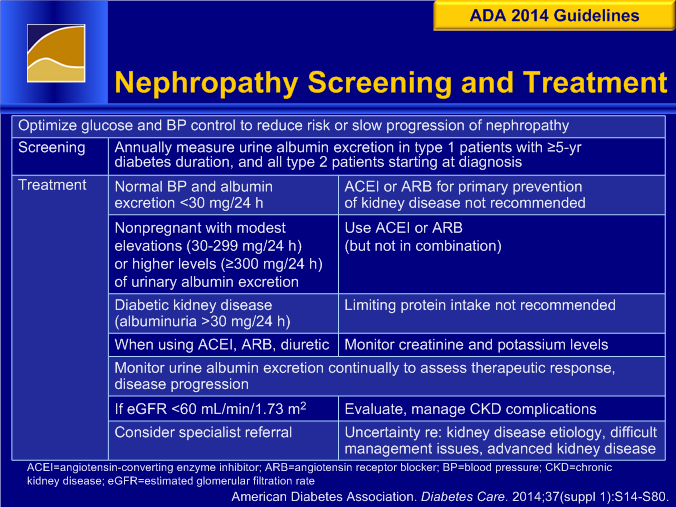 116
D. Neuropathy
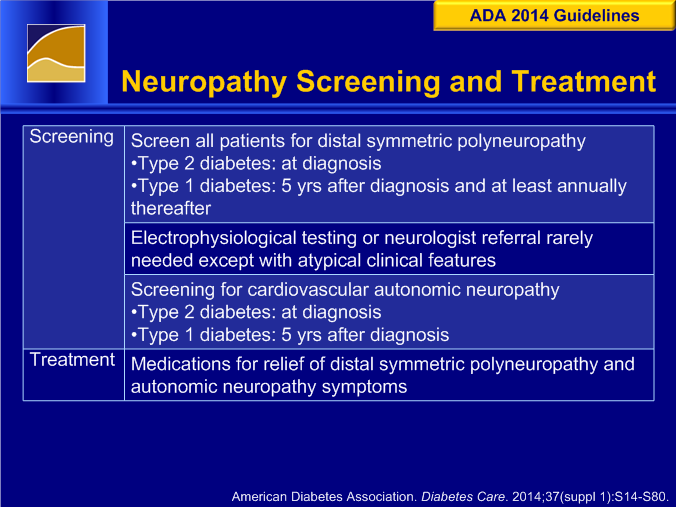 117
Macrovascular Complications
III-Hyperlipidemia
Well controlled type 1 diabetes is not associated with lipid disturbances, but lipoprotein subclass examinations reveal atherogenic profiles .
 If family history of hypercholesterolemia or a premature CVD< 55 y, or if family history is unknown
-Perform fasting lipid profile on children >2 years of age-
- Soon after diagnosis (after glucose control established)
If family history is not of concern consider first lipid screening at puberty(≥10 years)
If LDL cholesterol values are within the accepted risk levels (<100 mg/dL [2.6 mmol/L]), a lipid profile repeated every 5 years is reasonable. [E]
118
Dyslipidemia
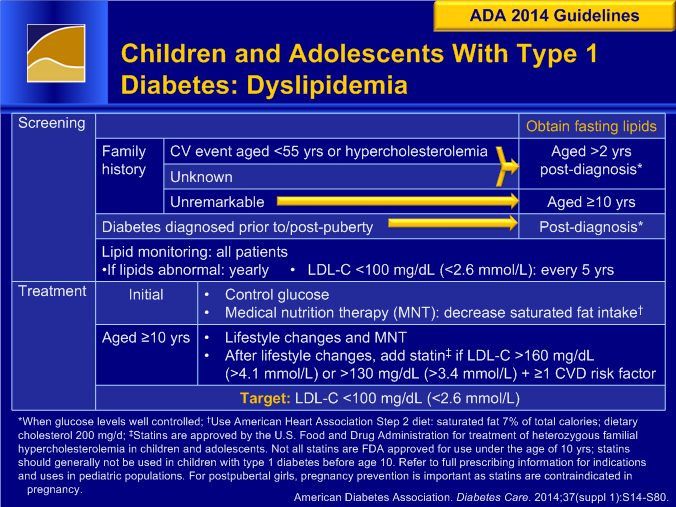 119
Macrovascular Complications
V-Hypertension
Recommendations
1- Blood pressure should be measured at each routine visit. 
Children found to have high-normal blood pressure or hypertension should have blood pressure conﬁrmed on a separate day. [B]
120
Macrovascular Complications
V-Hypertension
Treatment
1- Initial treatment of high-normal blood pressure (SBP or DBP consistently above the 90th percentile for age, sex, and height) includes dietary intervention and exercise, aimed at weight control and increased physical activity, if appropriate. 
If target blood pressure is not reached with 3–6 months of lifestyle intervention, pharmacological treatment should be considered.[ E]
121
Macrovascular Complications
V-Hypertension
Pharmacological treatment of hypertension (SBP or DBP consistently above the 95th percentile for age, sex, and height or consistently ≥130/80 mmHg, if 95% exceeds that value) should be considered as soon as the diagnosis is confirmed. [E]
ACE inhibitors should be considered for the initial pharmacological treatment of hypertension, following appropriate reproductive counseling due to its potential teratogenic effects.[E]
The goal of treatment is blood pressure consistently ,130/80 or below the 90th percentile for age, sex, and height, whichever is lower. [E]
122
Hypertension
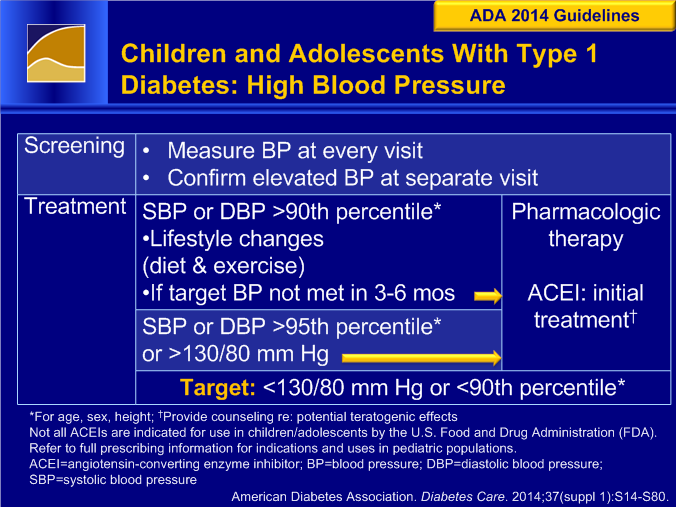 123
Macrovascular Complications
V-CVD
Children diagnosed with type 1 diabetes have a high risk of early subclinical  and clinical  CVD.
Although intervention data are lacking, the AHA categorizes children with type 1 diabetes in the highest tier for cardiovascular risk and recommends both lifestyle and pharmacological treatment for those with elevated LDL cholesterol levels
Data from randomized clinical trials in children as young as 7 months of age indicate that this diet is safe and does not interfere with normal growth and development.
124
Macrovascular Complications
V-CVD
Youth with T1D are categorized as Tier I or high risk patients (based on data for clinical evidence of CAD <30 years of age); 
T2D youth are considered Tier II or moderate risk (based on pathophysiologic evidence of accelerated atherosclerosis). 

Youth with T2D and two or more additional risk factors advance to the higher risk tier I.
125
AHA Guidelines for Risk Stratification in Youth with Diabetes
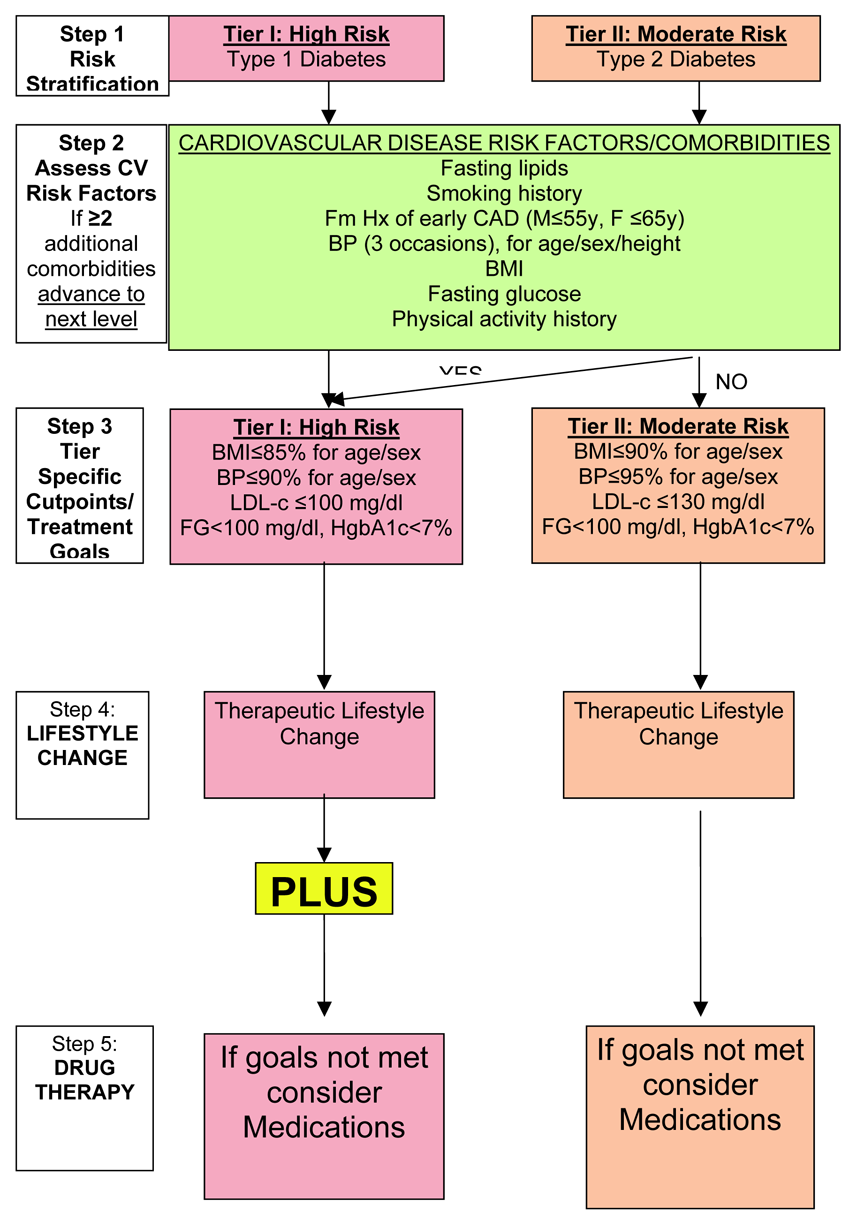 126
Thank You
 For Your
 Kind Attention
127